Toxicology Drug Testing and trends
Sara J. Schreiber, PhD, D-abft

WATCP - October 2024
A quick get to know ya
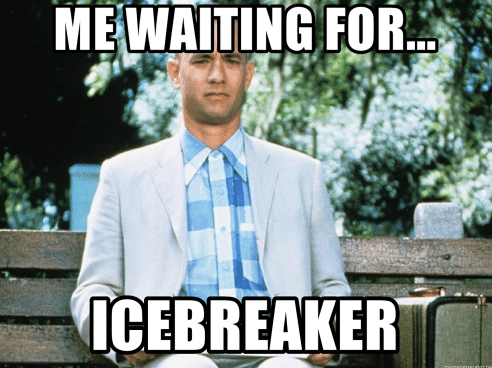 Matrices for screening
Blood
Urine
Oral Fluid
Hair
Drug detection times
Breath < Blood ~ Oral Fluid < Urine < sweat < hair
Benefits and drawbacks of blood
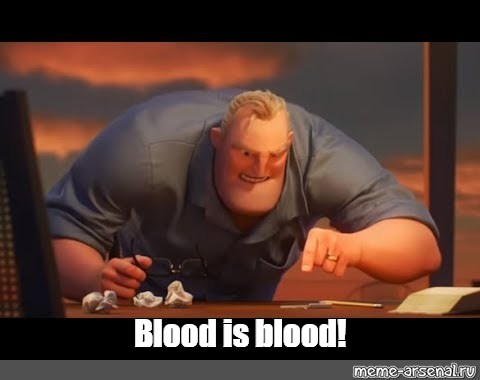 Actively circulating
Current snapshot
Most data for this matrix
Not easily adulterated
Skilled collection
Invasive collection
Benefits and drawbacks of urine
Provides Historical information
Metabolite heavy
Uninterpretable concentrations
Specimen collection issues
Adulteration issues
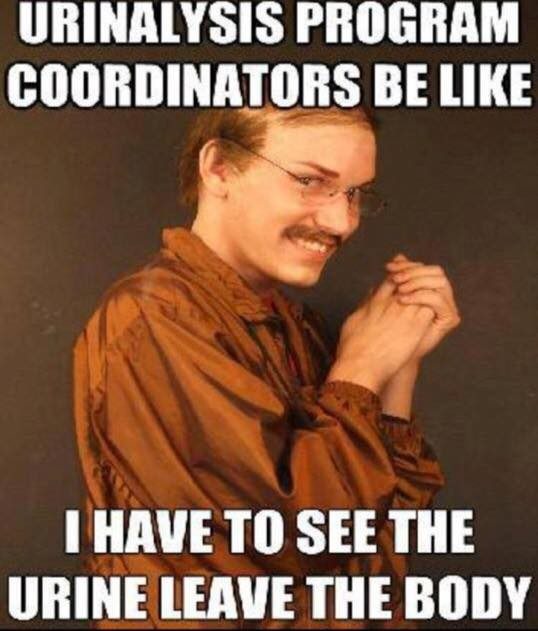 Oral Fluid Drug Testing
Oral fluid
Oral fluid 
Water, Electrolytes, immunoglobins, Enzymes, Proteins
Normal ph: 5.5-7.9, Normal flow is variable 
PH and flow rate is variable based on 
Circadian rhythms, physical activity and health
Stimulation can have effects on PH, flow rate, affecting ion trapping
Oral fluid testing
Advantages
Less invasive, observed collection
Training important but clinical expertise not required
Difficult to adulterate
Gender neutral specimen collection
Basic drugs concentrate in lower Ph of oral fluid
Oral or inhaled drugs coat the oral mucosa
Oral fluid testing
Limitations
Specimen volume
Drug absorption to the collection device
Elution buffer critically important
Drug recovery
Drug stabilization
Dilutes the OF
May interfere with analytical techniques
Drugs in OF
mechanisms affected by:
Molecular size
% protein bound in blood
Lipophilicity of drug
Non-polar analytes partition into OF more readily than polar metabolites – higher parent drug concentrations
Pka of drug
Non-ionized basic drugs in blood partition into more acidic OF – ion trapping of basic drugs
Passive diffusion of free unchanged drug, ultrafiltration (alcohol), active secretion & coating of oral mucosa from smoked, inhaled, insufflated drugs
Factors affecting drugs in OF
Physiochemical characteristics
Route of drug administration
Biological matrix attributes (PH)
Drug dose
Physiological factors
Analytical method capabilities
Time factors
Specimen collection
Drug and metabolite stability
Individual variability
Hair Drug Testing
Introduction
Drugs circulating in the blood get incorporated into the hair cells
Drugs are then trapped when the hair is keratinized 
The trapped drug then moves out on the hair as it grows
In theory, this creates a calendar of previous drug use
In reality, it is more complicated
Drugs can be deposited from sweat, and secretions as well as external sources (powders, smoke)
Hair analysis
Analysis is straightforward
Interpretation the challenge
SoHT – Society of Hair Testing – 1995
Applications
Drug –related deaths
Drug-facilitated crimes
Child protection cases
Drug use monitoring 
Workplace
Rehabilitation
Driver’s license reinstatement
Hair physiology
Composed of proteins (65-95%), lipids (1-9%) pigments (0.1-5%)
Minor amounts of trace elements, polysaccharides and water
Cuticle – a sheath of overlapping scale cells
Cortex – the bulk of the hair fiber
Spindle shaped keratin-containing cells
Medulla – center of the cortex 
Can be continuous or fragmented
Hair is formed in the follicle 3-5mm 
beneath the epidermis
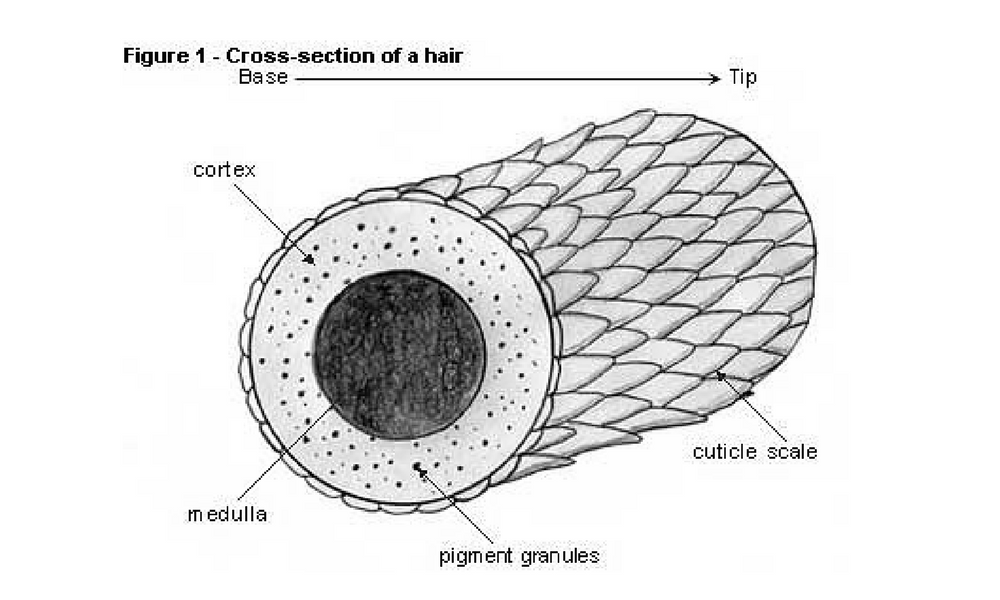 Hair Physiology
During formation melanin pigments are introduced into the hair
Melanin is only a few percent of the hair matrix
Attract and bind chemicals
Growth rate is a factor for interpretation and incorporation
Drug Disposition into the Hair
Active or passive diffusion from the blood vessels in the dermal papilla
Diffusion from sweat and other secretions bathing the growing or mature hair
External drugs from vapor or solid that diffuse into the mature hair
Systematic Incorporation from the Blood
Rapid cell division requires good blood supply to the hair follicle and results in the ready delivery of circulating drug molecules to the growing hair.
For drugs to enter the matrix they need to diffuse across the cell membrane
Rate is dependent on the lipid solubility of the drug, pH between the blood and cell
Once in the cell cytosol, the molecule will be protonated and not able to diffuse back to the blood
Incorporation from Sweat and Other Secretions
Administered drugs or metabolites will excrete in sweat or sebum and therefore are potential routes for drug incorporation into the hair.
Drugs like codeine and cocaine can be detected in hair shortly after administration, suggesting deposition on the already mature hair.
Deposition from sweat come from consumed drugs
Problematic if comes from someone else’s sweat
Incorporation from External Contamination
Exposure of hair to environment, external contamination should be considered an alternative explanation for a positive result.
Some drugs can be removed by washing and others not.
Drug Analysis
Segmentation
Washing
Homogeneity and sample amount
Extraction
Benefits and drawbacks of hair
Historical
Analysis
Orientation 
identify the root
Not current snapshot
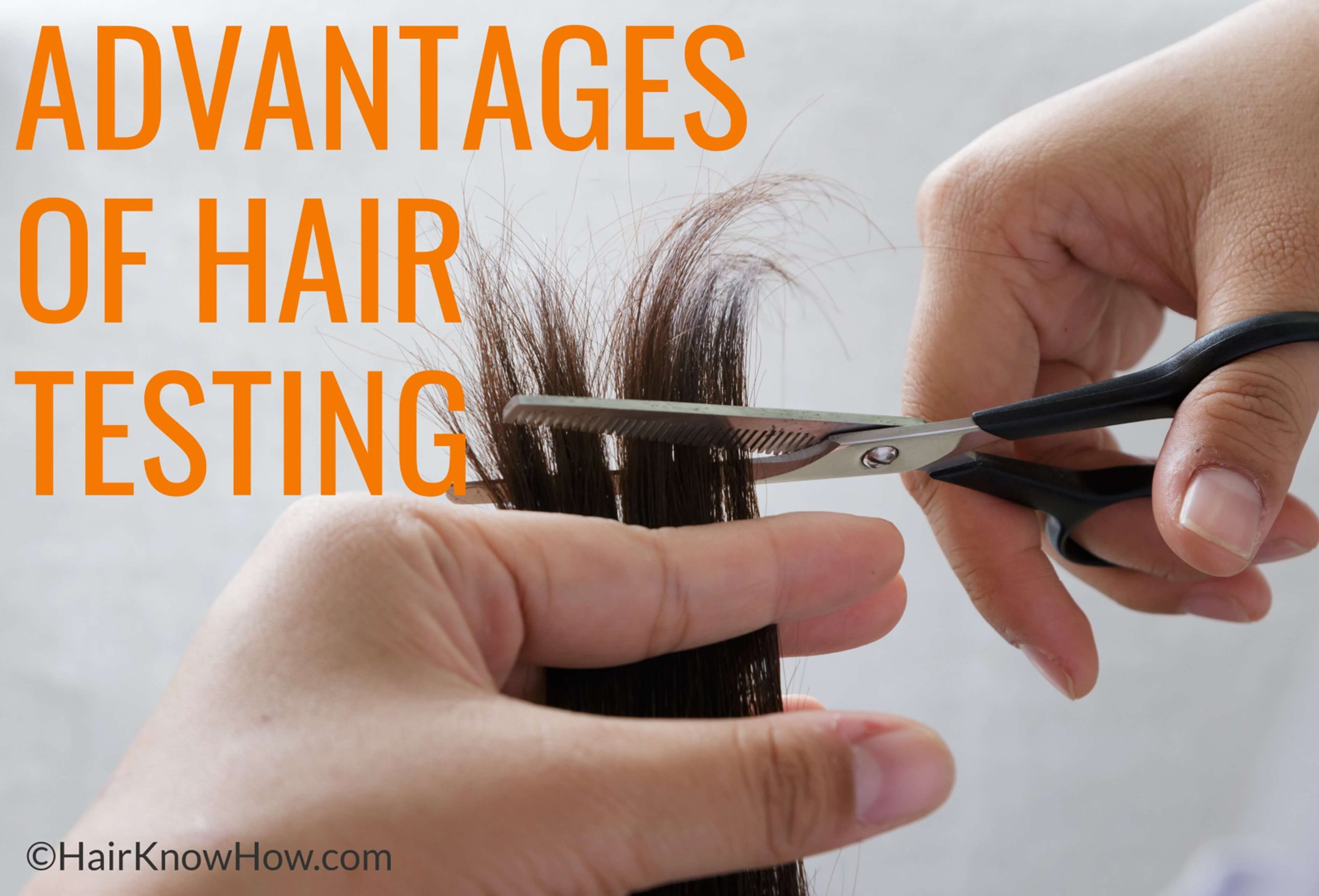 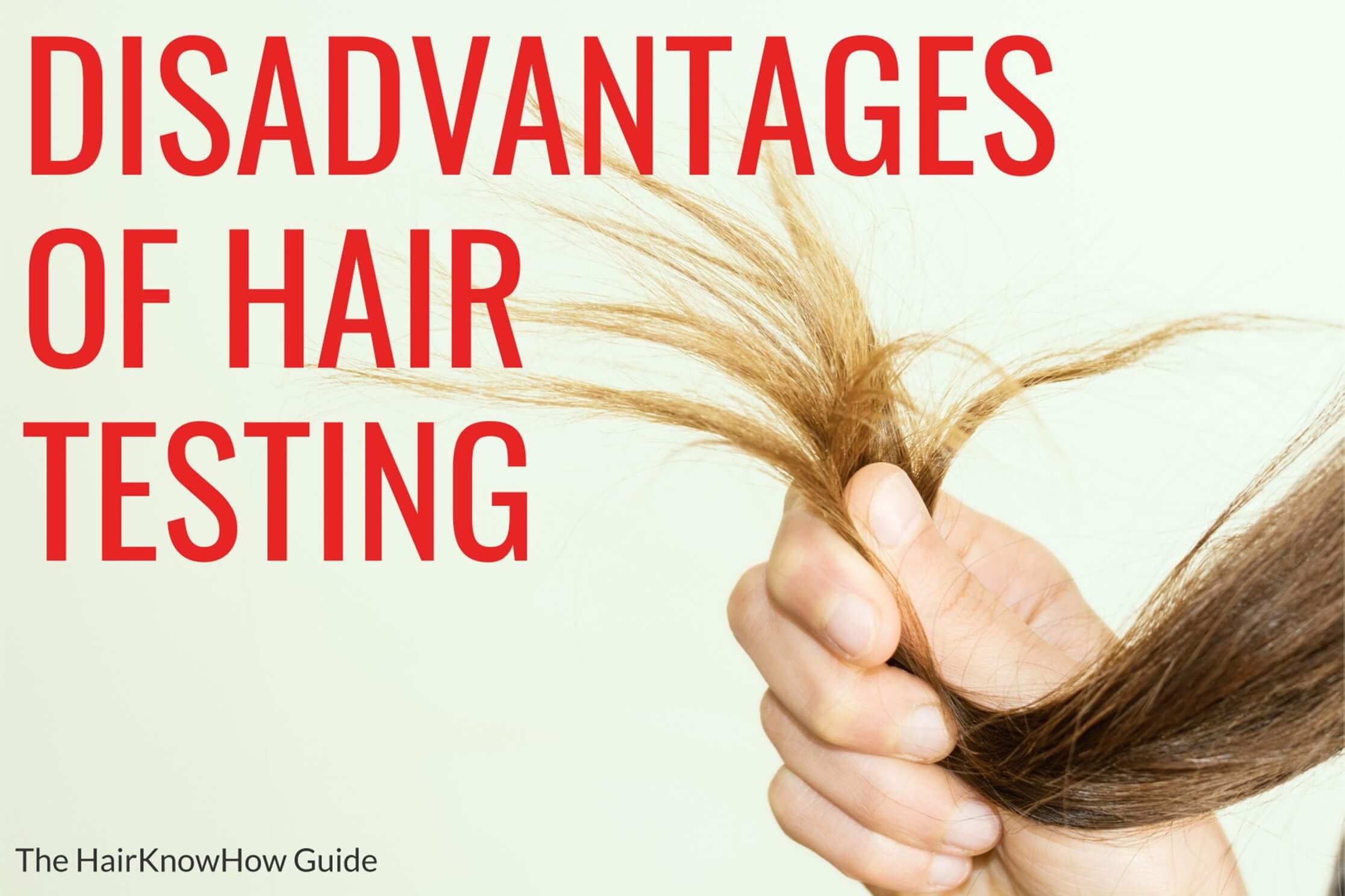 testing types
screening
Confirmatory
Multi-drug screen test cup
Cassette
Dip Card
Drug strips
Chromatographic analysis
Spectral identifications
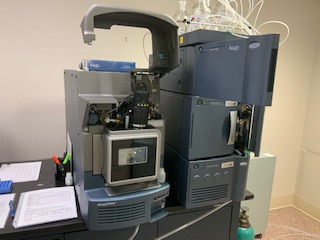 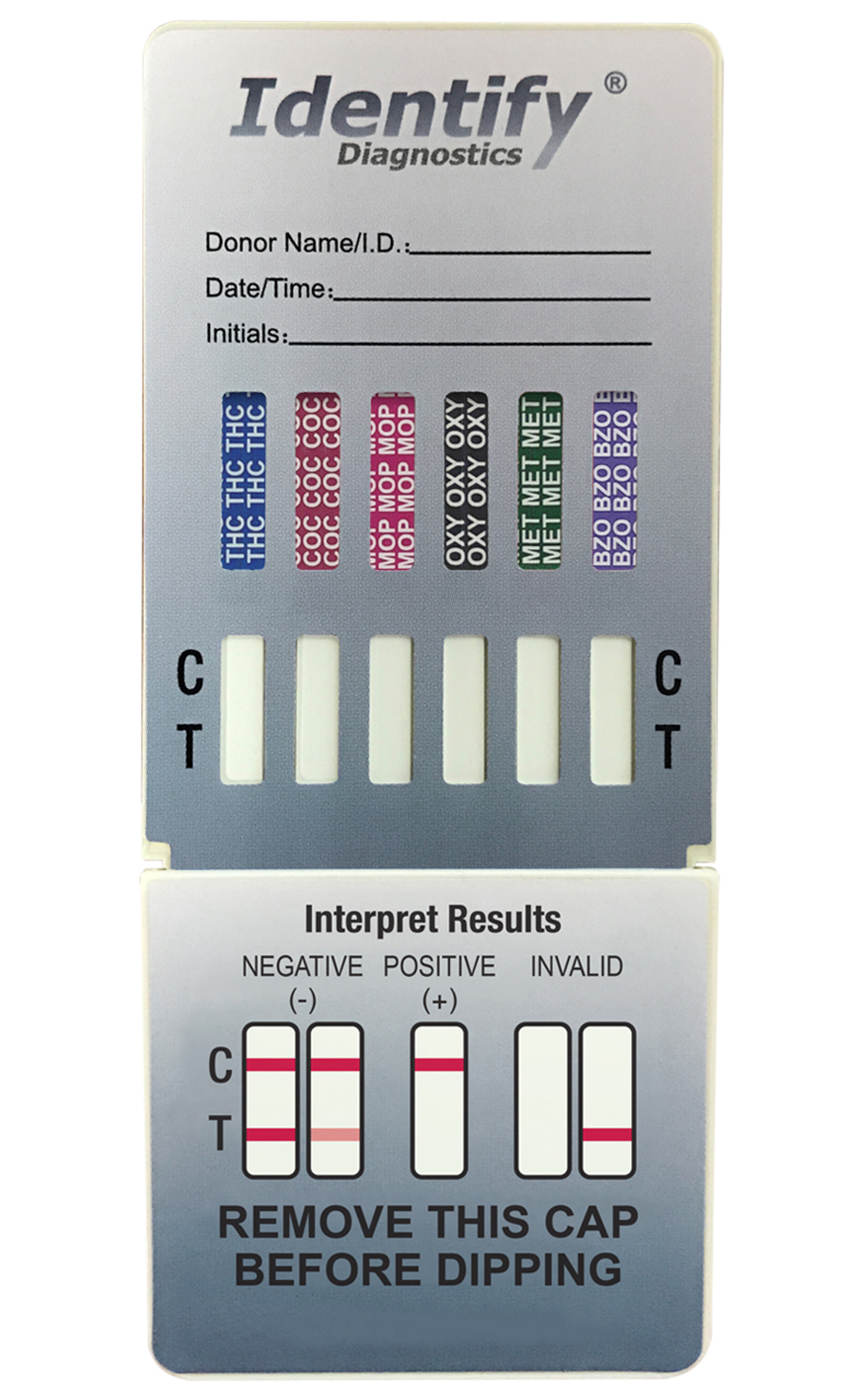 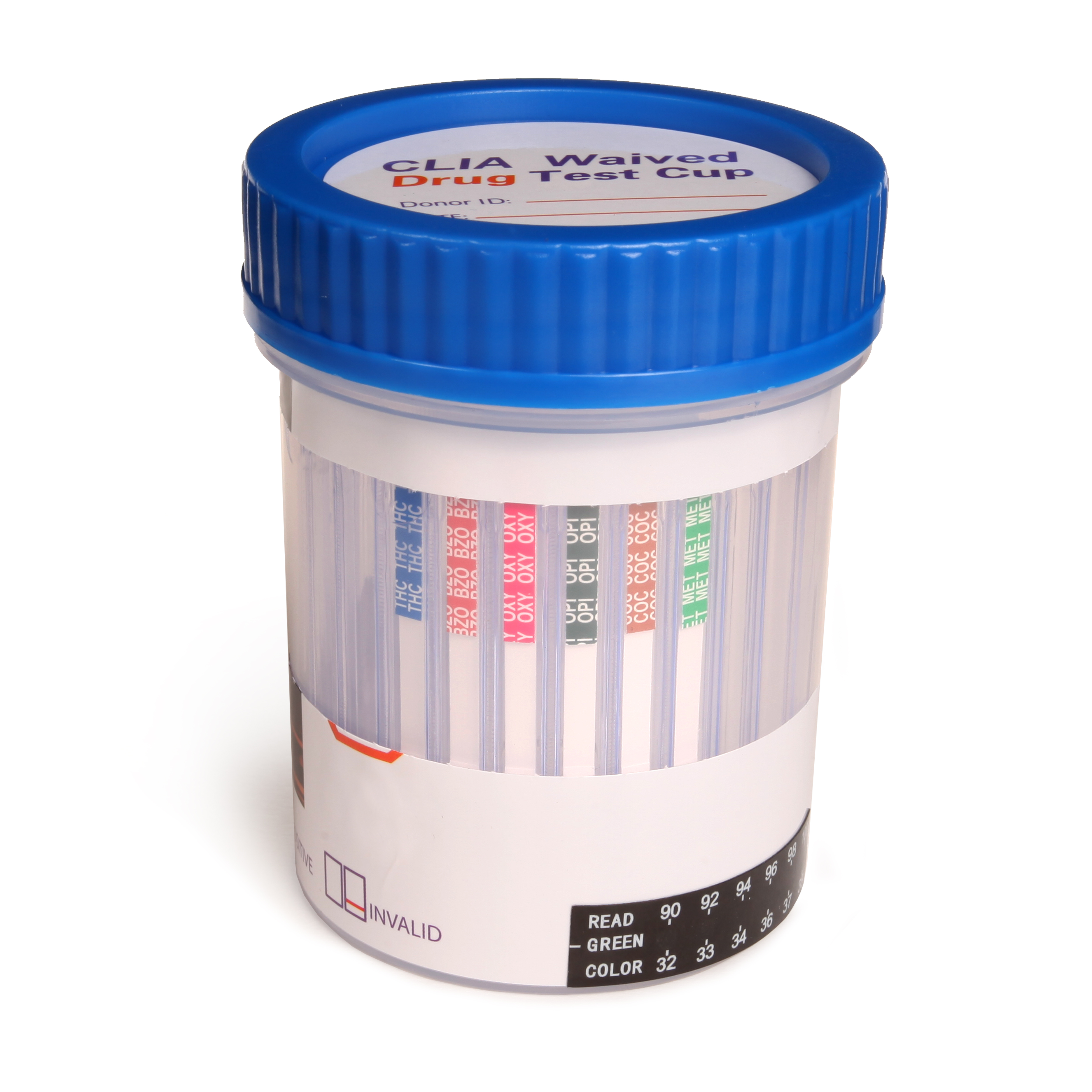 Drug testing
Screening test
6-monoacetylmorphine
Amphetamine
Barbiturates
Buprenorphine
Benzodiazepines
Clonazepam
Cocaine
Cotinine
Methadone metabolite
Ethyglucuronide
Norfentanyl
Synthetic marijuana
AB-PINACA
Mitragynine
Ecstacy
Methamphetamine
Methadone
Morphine
Opiates
Oxycodone
Phencyclidine
Tricyclic antidepressants
Marijuana
Tramadol
Drug testing
More than one test
Screening or preliminary testing
Confirmatory testing
Understand the scope and limitations of the testing choice
Testing limitations
What does it detect well
What does it not detect well
Studies done under optimal conditions
Did not evaluate for drug-drug interactions
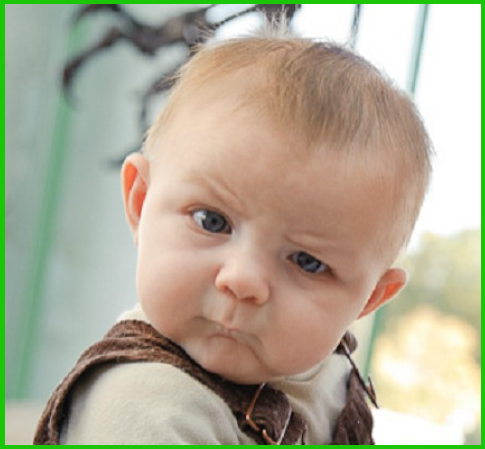 6-monoacetylmorphine
Why important?
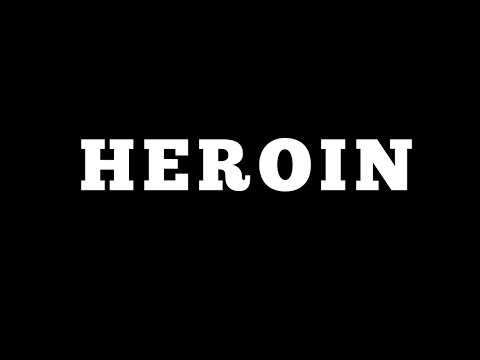 Detect well:
6AM
Does not detect well:
Morphine, heroin, codeine, oxycodone, oxymorphone
amphetamine
Why important?
Detect well:
amphetamine
Does not detect well: 
MDA, phentermine, methamphetamine
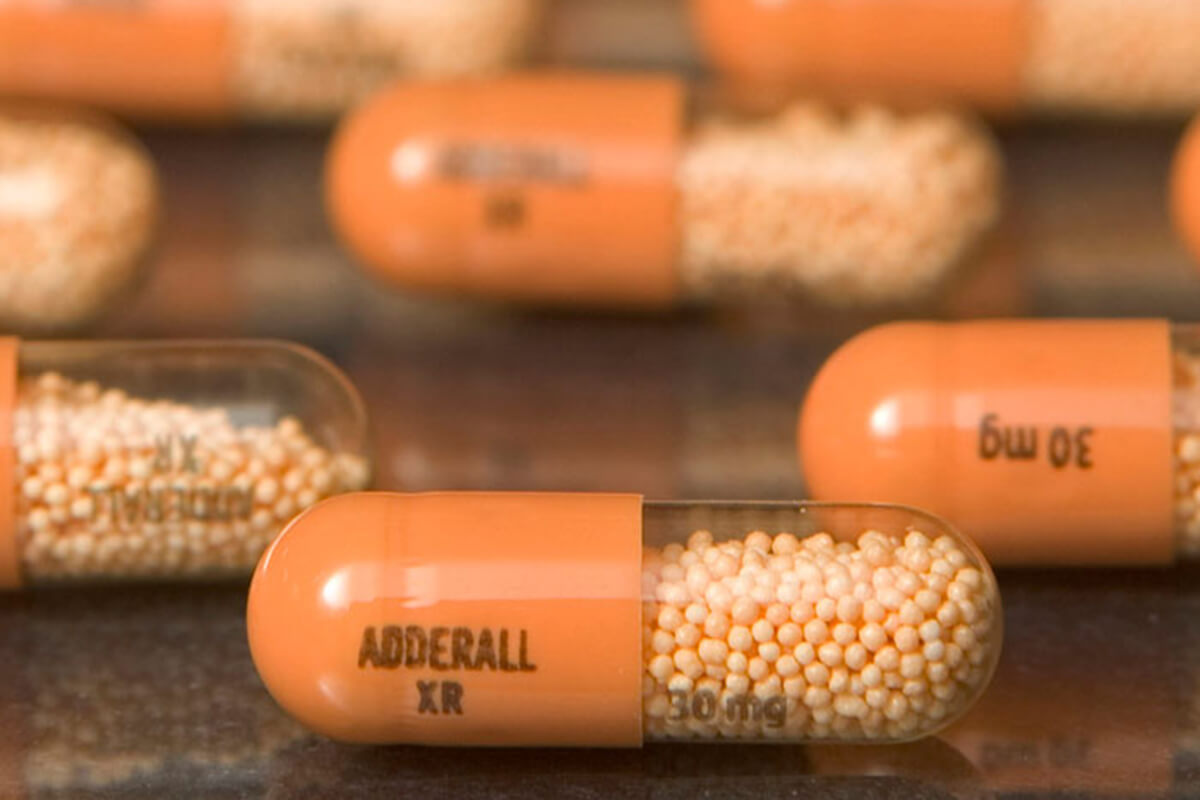 Cocaine
Why important?
Does not detect well:
Cocaine
Cocaethylene
Ecgonine
Does detect well:
Benzoylecgonine
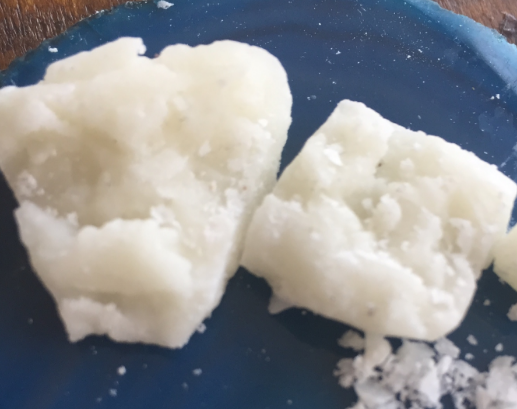 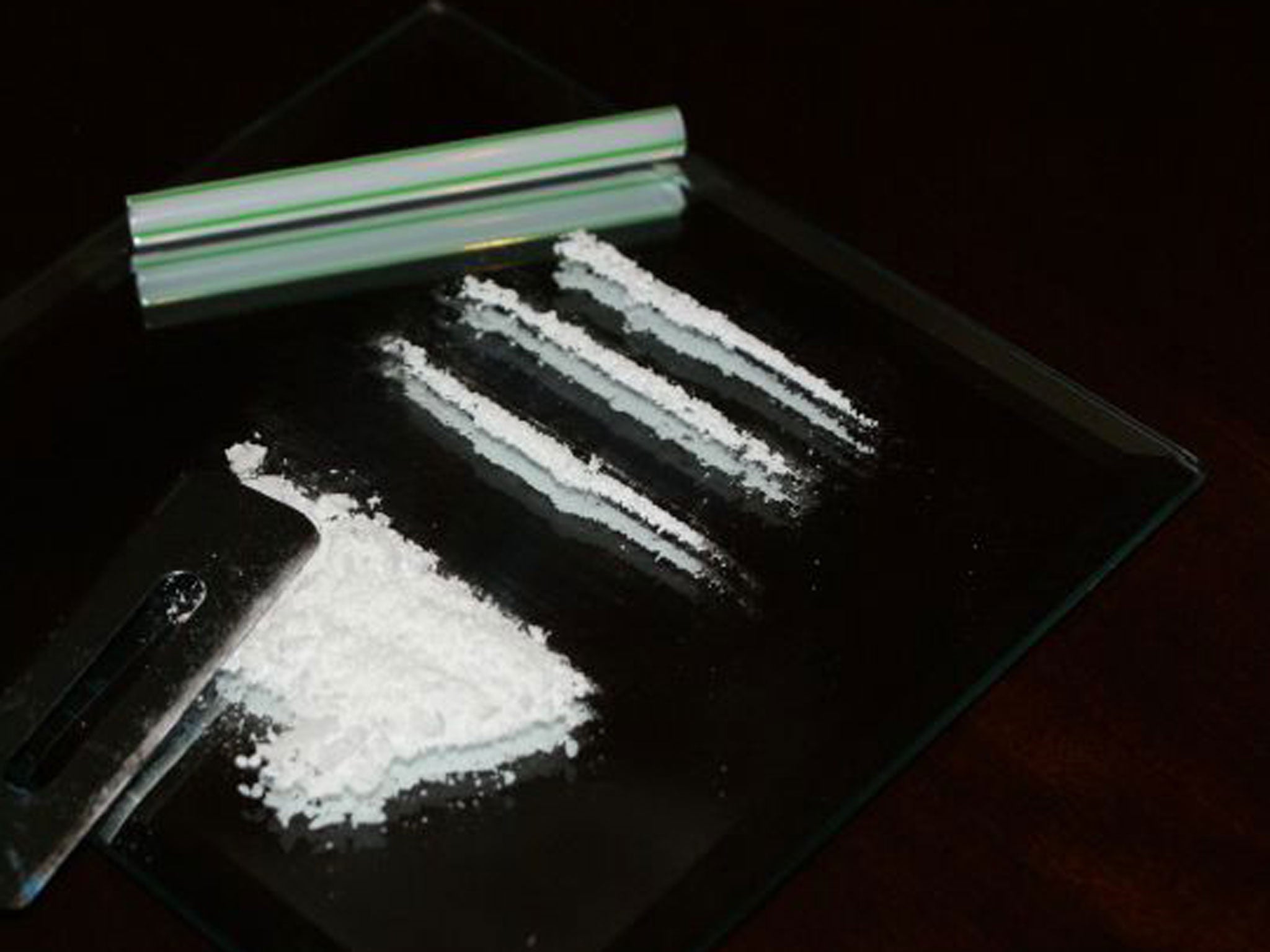 Fentanyl
Why important?
Does detect well:
Norfentanyl
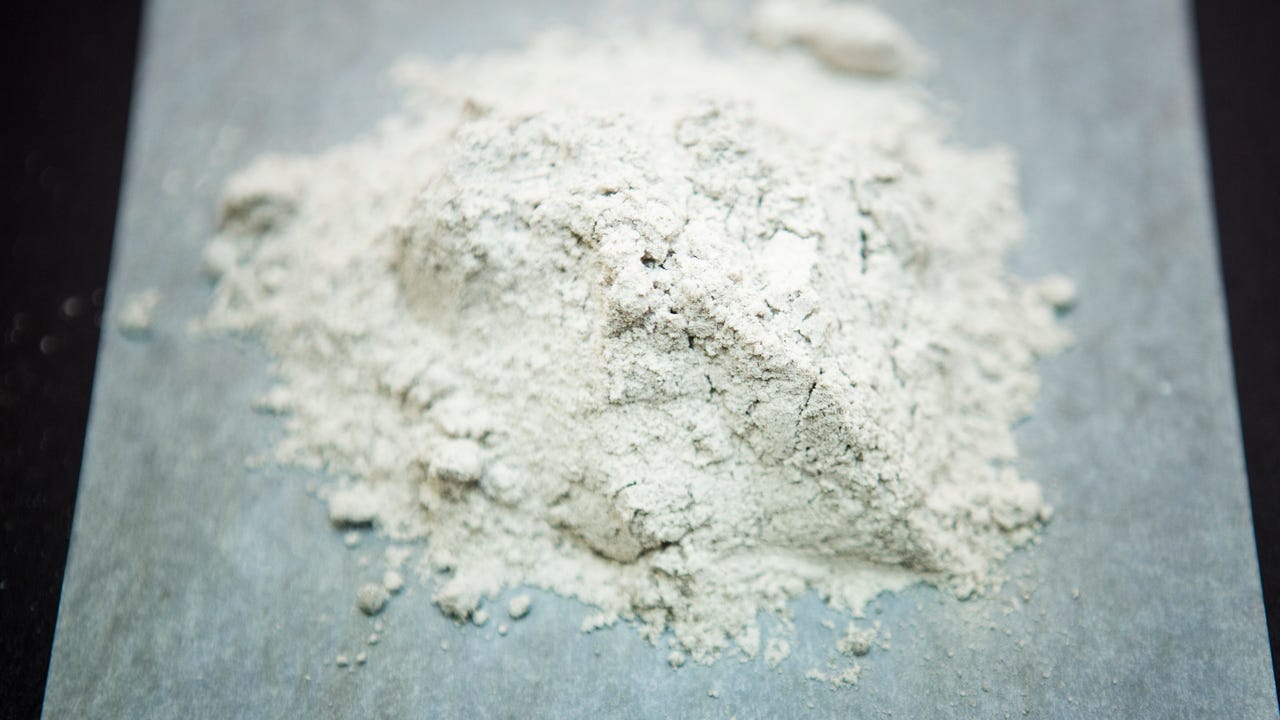 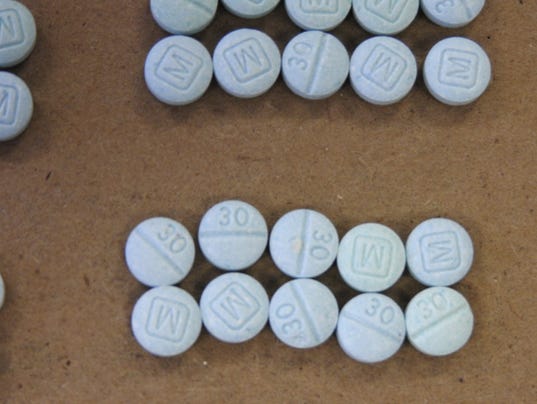 Does not detect well:
Fentanyl
No mention of fentanyl analogs
THC
Why important?
Does detect well:
11-nor-9-carboxy THC
Does not detect well:
Delta-9-THC
Delta-8-THC
Cannabidiol
Cannabinol
11-OH THC
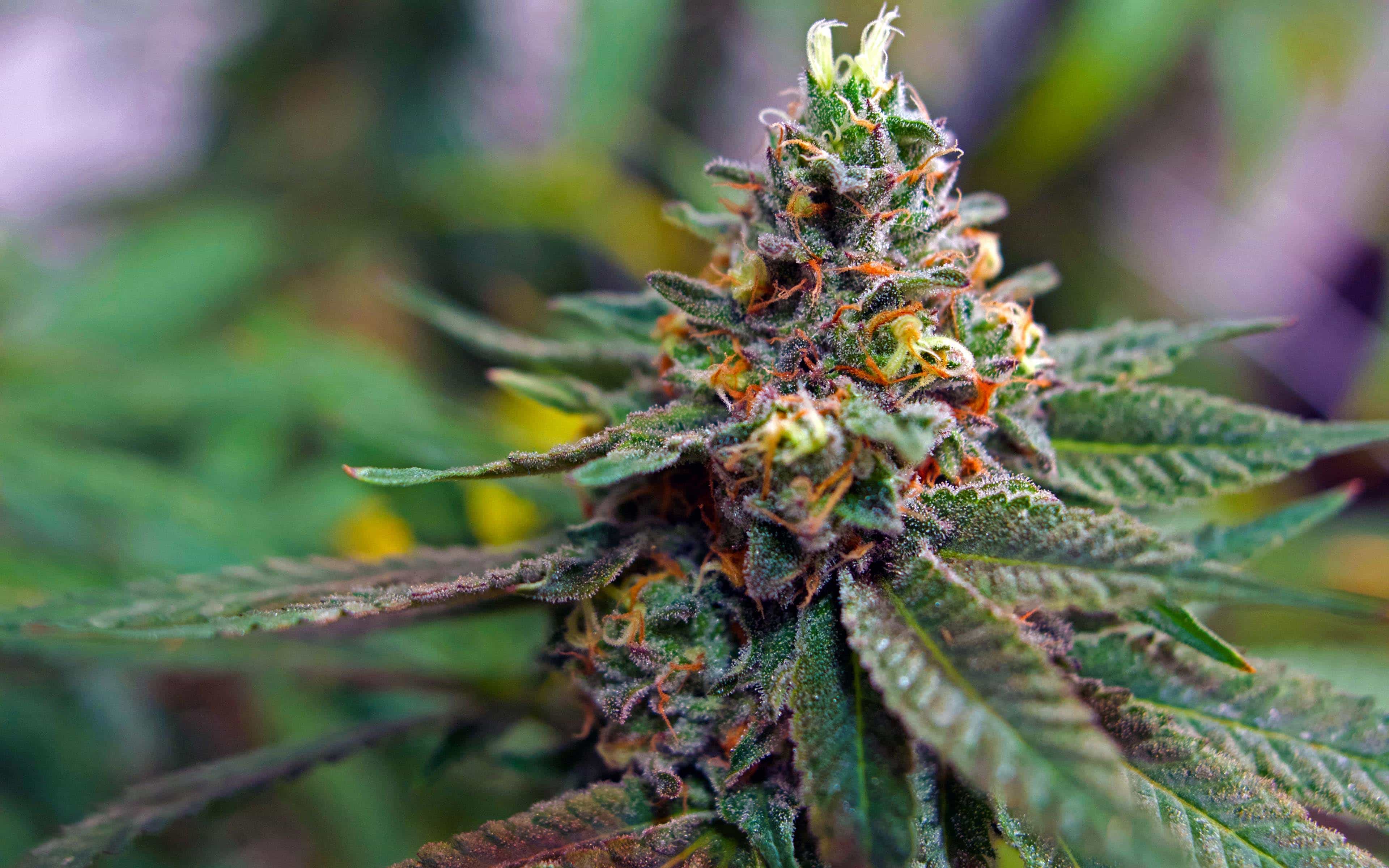 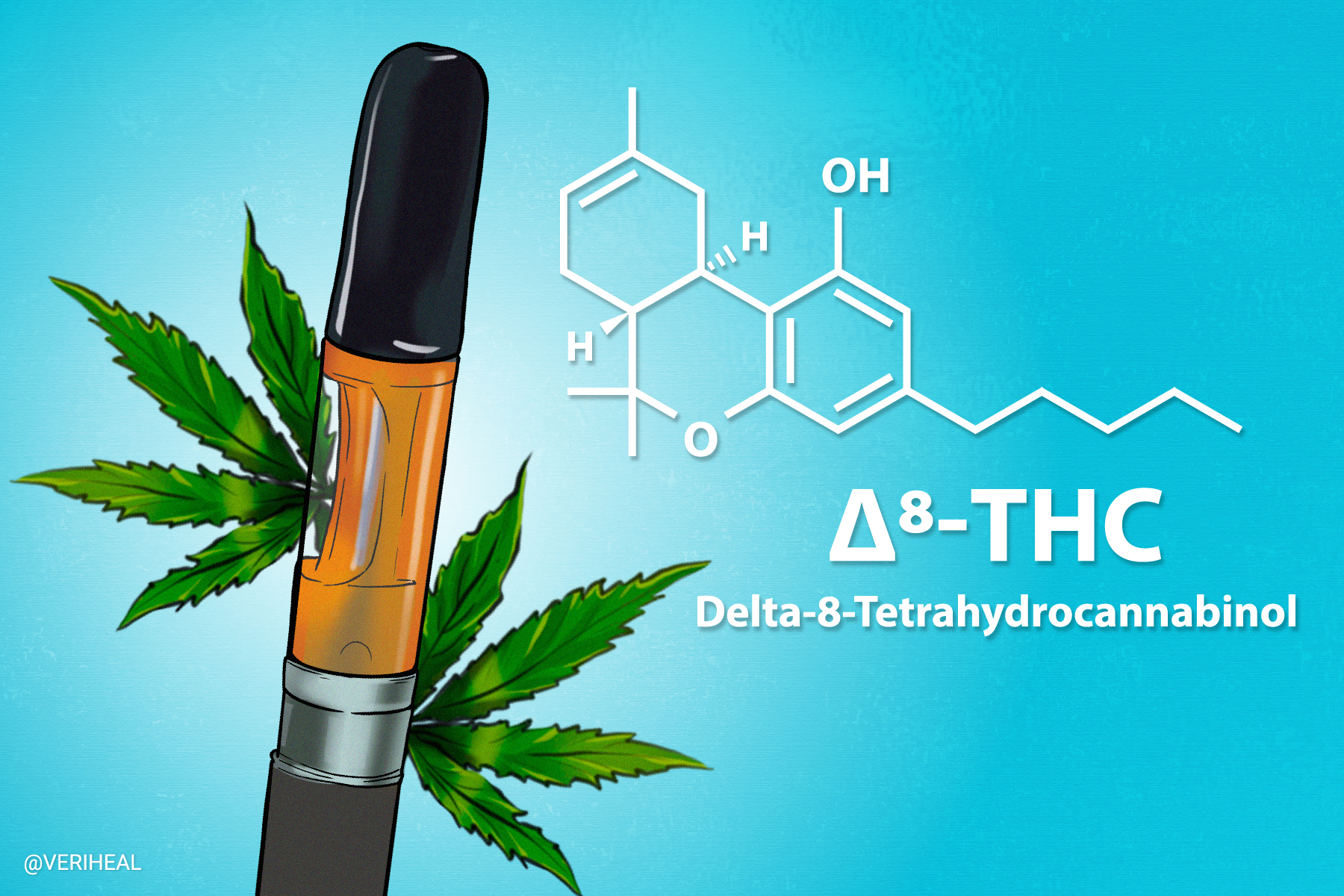 What’s missing?
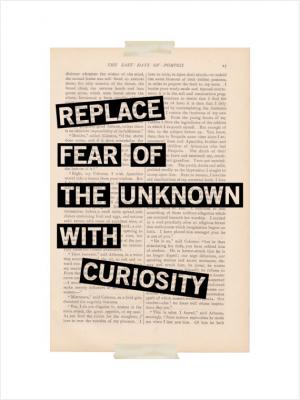 Unknown unknowns
Analytical instrumentation
Liquid chromatography – mass spectrometry
Gas chromatography – mass spectrometry
Liquid chromatography – quadrupole-time of flight

Separation of the mixture, isolation of the analyte for identification
Be mindful of the scope
NDEWS
Breaking news, or not…
Increasing conversation:
Tucibi, 2c-B, pink cocaine, C, 2C, tuci
Rarely contains 2C compounds
MDMA, ketamine, caffeine, “bath salts”, fentanyl, and/or other opioids
Rave-type settings
2-MMC, 2-Methylmethcathinone 
substituted cathinone derivative 
related to 3-methylmethcathinone and 4-methylmethcathinone (mephedrone). 
stimulant and euphoric effects.
Kratom
Nitazenes, Isotonitazene, Brorphine, Metonitizine, Protonitizine, N-Pyrrolidino Protonitazene, N-Pyrrolidino Metonitazene
Increased potency compared to fentanyl
‘des’ compounds don’t react with testing strips
Mixed with other analytes
Avizafone
Prodrug for diazepam
Cyclorphine 
a "benzimidazolone derivative 
potent opioid effects
around 4 times stronger than fentanyl
Heavily sedating
Fentanyl
Fatalities decreasing
Present in 50% of heroin cases
Increasing prevalence in stimulants (Meth, coc)
Co-occurrence with others (prescription benzos, cannabinoids, hallucinogens, prescription stims)
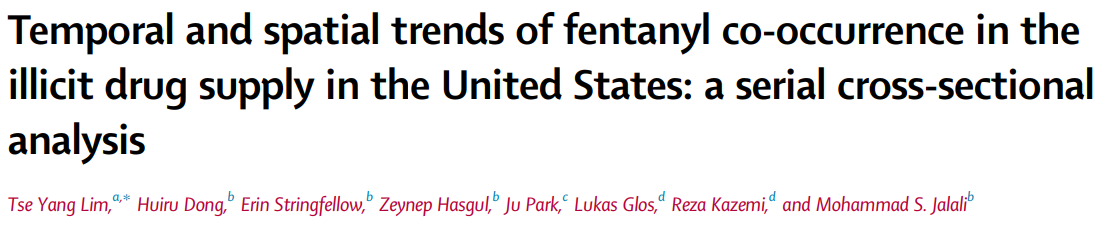 Congratulations!
There are so many working to lower that number and you are to be commended
Answers to questions
Thank you!